Technical Theatre
LIGHT DESIGN
LIGHT DESIGN PROJECT
LIGHT PRODUCTION 
Light Research
Light Notes
Light Plot
Instrument Schedule Sheet
Light warn/go cues in script
Light cue sheet
LIGHT DESIGN APPLICATION

Design and produce a gobo applicable to your show. Must be able to fix into a Source Four, be focused and explained to the class.
RESEARCH
Interior: practicals, (sconces, floor lamps, table lamps, chandeliers, etc.) 

Exterior: types of trees, sunsets, sunrise, clouds, water, fire, sun, sky, storms, etc.

Special Effects: fire, water, rotating gobos, sfx within the script context

Gobos: nature, breakups, windows, etc.
STORM RESEARCH
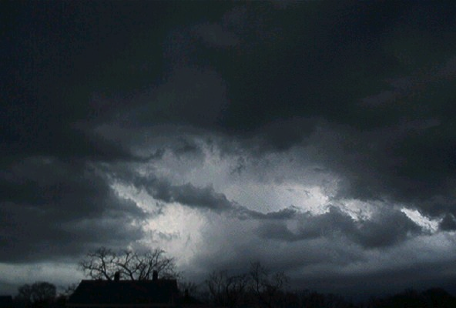 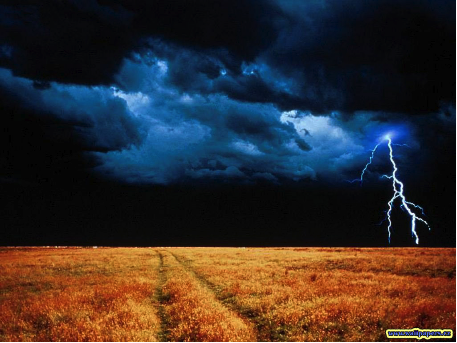 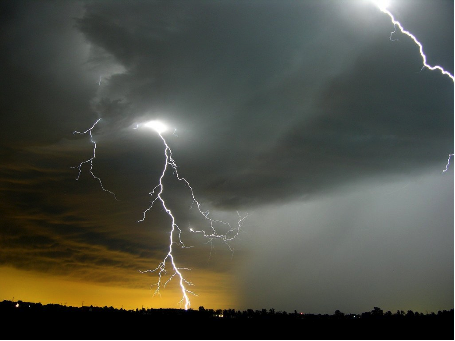 LIGHT NOTES
Explicit – Finding facts within the script  
    “Oh, what a beautiful morning!” 

Implicit – Use context clues; what can you imply from the script
    
Creative – Enhance with your design concept 
Adding gobos for textures
Adding gels for colors
LIGHT PLOT  areas 1-2-3
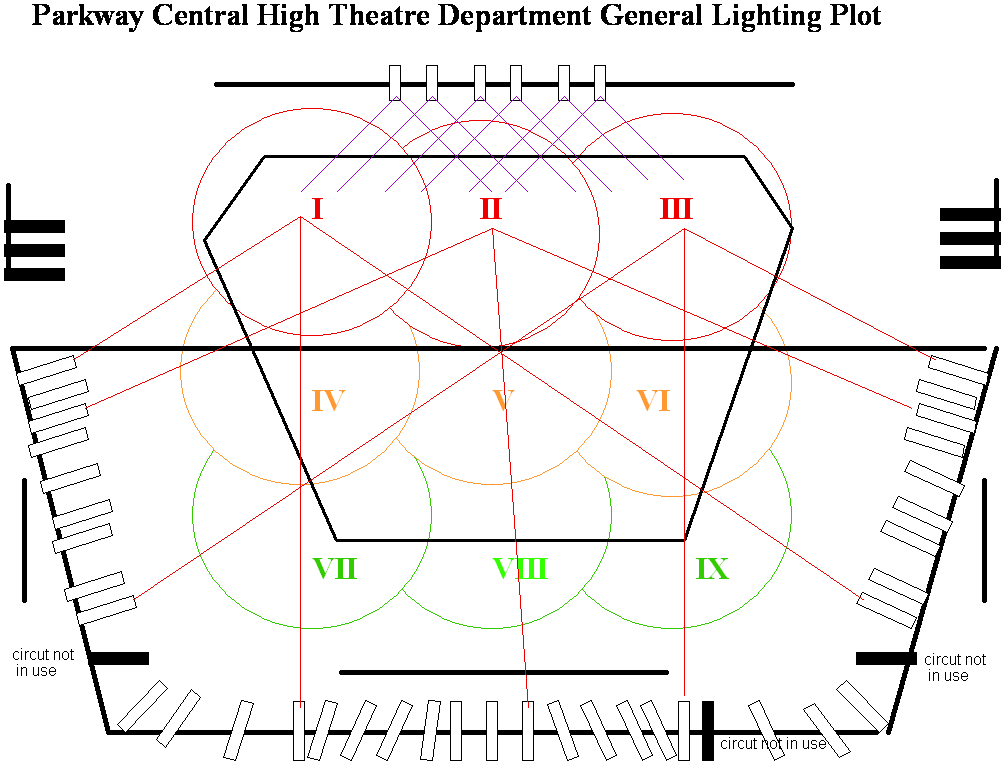 LIGHT PLOT   areas 4-5-6
LIGHT PLOT   areas 7-8-9
LIGHT PLOT   all areas
LIGHT PLOT EXAMPLE
LIGHT PLOT- the elephant man
LIGHT  FIXTURE  SYMBOLS
INSTRUMENT SCHEDULE
A detail list of light fixtures noting where they hang, what area they light and special notes:
Gel colors
accessories

Should correspond with the light plot
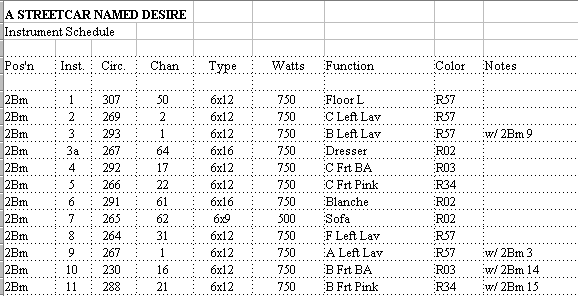 The elephant man
Although its missing some information, what is there, corresponds with the light fixtures on the light plot. 

This sheet allows space for specific details about each light, where there is not room on the light plot.
LIGHT CUES
SCRIPT:
Warn cues:  Yellow
Go cues: Green

CUE SHEET:
Cues should reflect what is in the script
GOBO Project
Sketch a design of your gobo and have it checked. Do research if needed!!! (types of trees, windows etc)
 
Redraw the design as a final version.

Cut out the gobo using  a disposable pie, using an exactor knife

You will demonstrate the gobo during the semester final project presentation
GOBO EXAMPLES
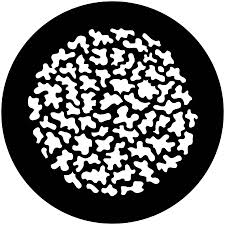 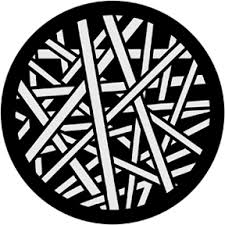 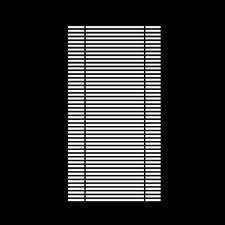 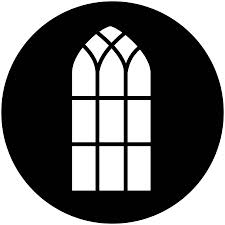 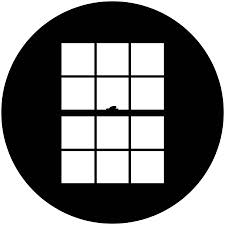 GOBO EXAMPLES
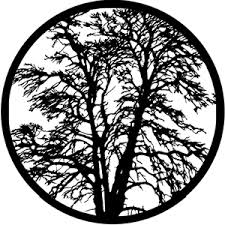 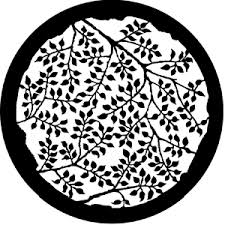 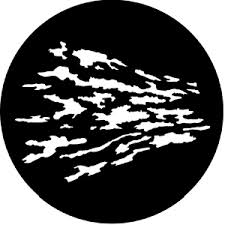 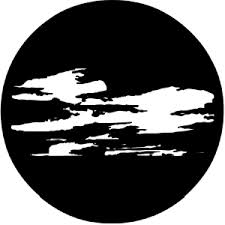 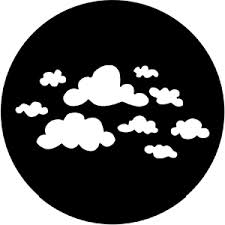 ELEMENTS OF DESIGN
LINE
Angled, jagged, straight, curved or combination?

 
SHAPE
outlines or  silhouettes?
any reoccurring objects?
 

TEXTURE	
smooth=orderly, finished, sleek, elite, 
rough=harsher, chaotic, poor, earthy,
MASS
spatial arrangement of the stage  
Chaotic, spacious or varied?  
heavy or light?


COLOR
Any reoccurring colors?
Do colors contradict or compliment the overall feeling  or mood of the script?
PRINCIPLES OF COMPOSITION
UNITY
What is it that connects the show together? 
theme, color, feeling, shape?   character?  An idea? 

HARMONY
Harmonious vs  inharmonious? 

CONTRAST
contradict your visual theme
VARIATION
varying any of the design elements of a given pattern
 
BALANCE / PROPORTION
symmetrical vs asymmetrical? 
 
EMPHASIS
direct the audience’s attention -  giving accent to :  a part  of a the stage, costume, actor,